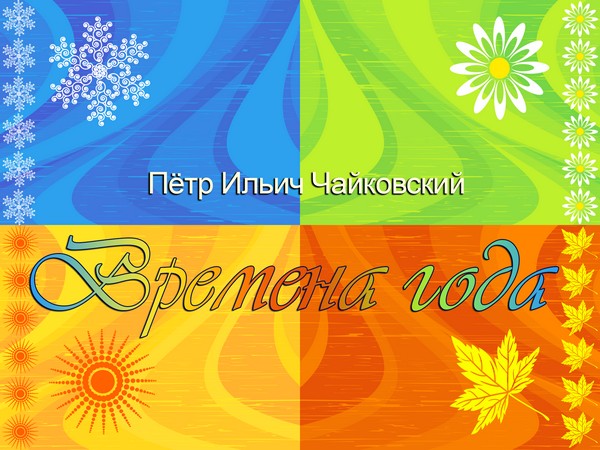 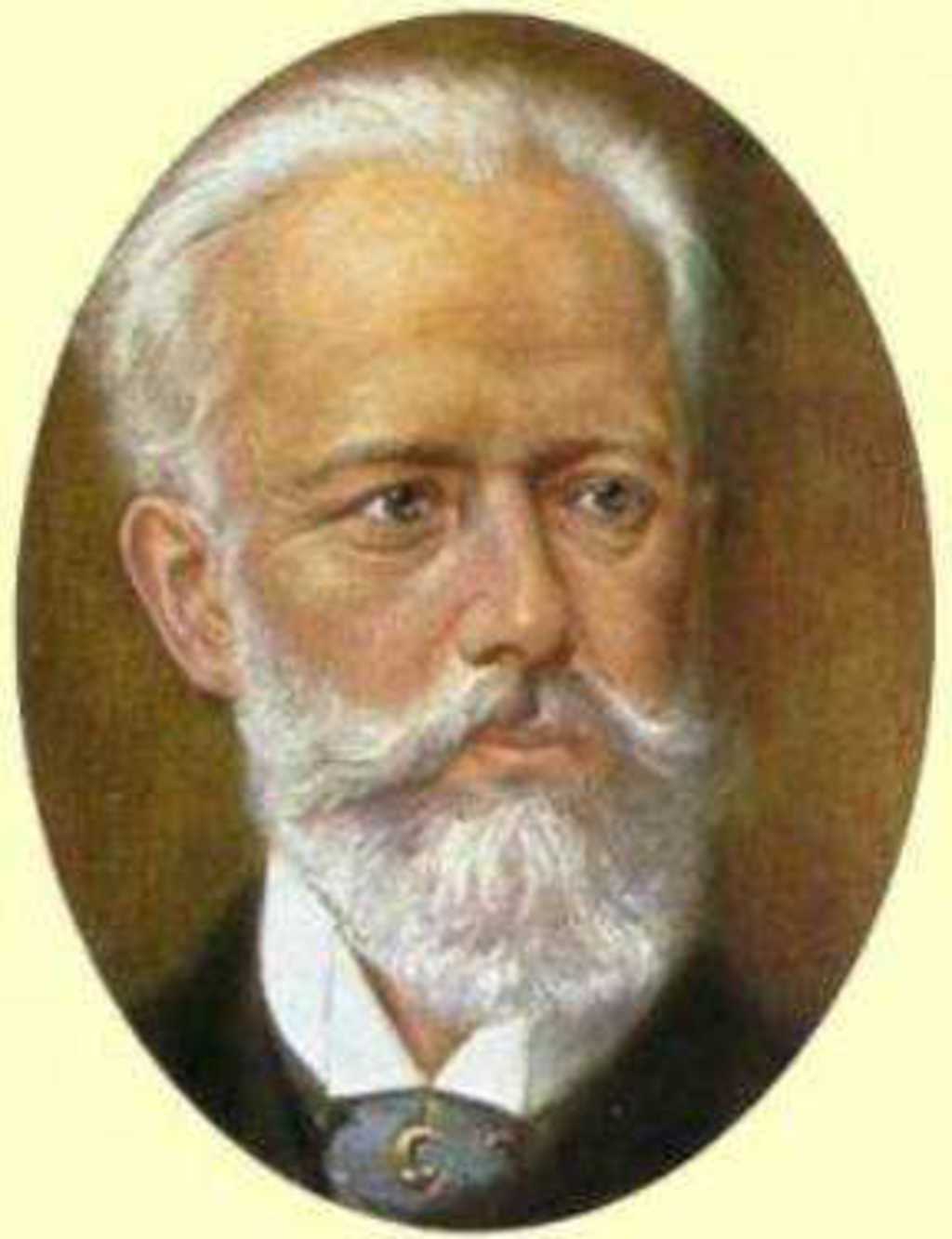 Подготовила музыкальный руководитель Степанченко Светлана Стефановна
[Speaker Notes: Подготовила музыкальный руководитель Степанченко Светлана Стефановна]
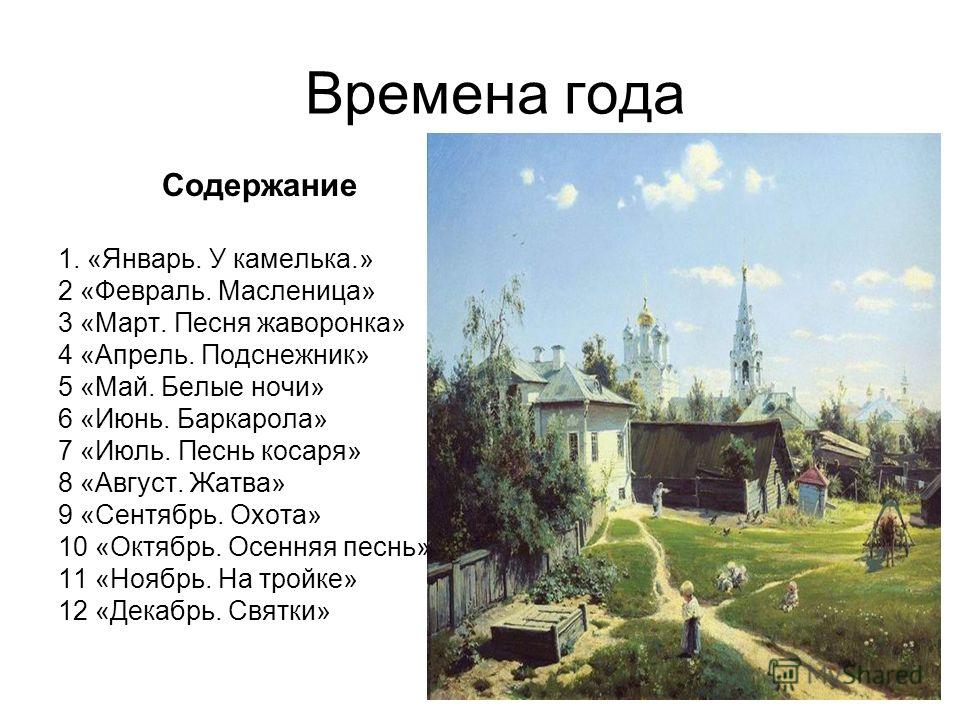 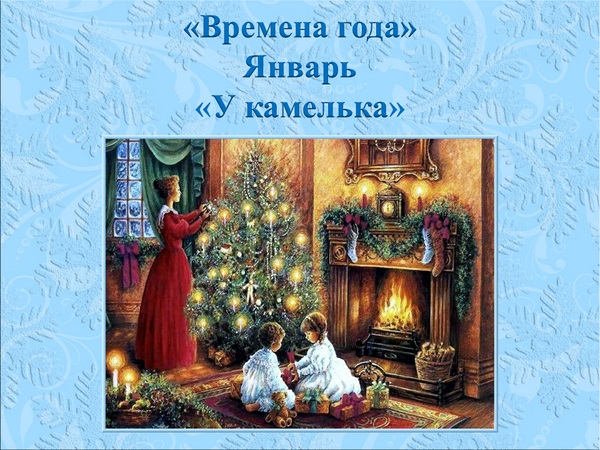 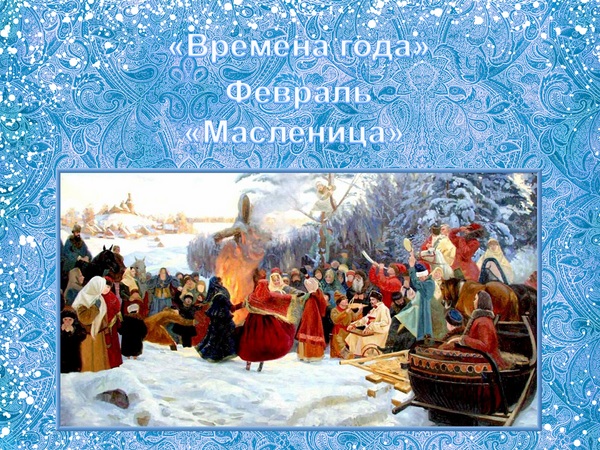 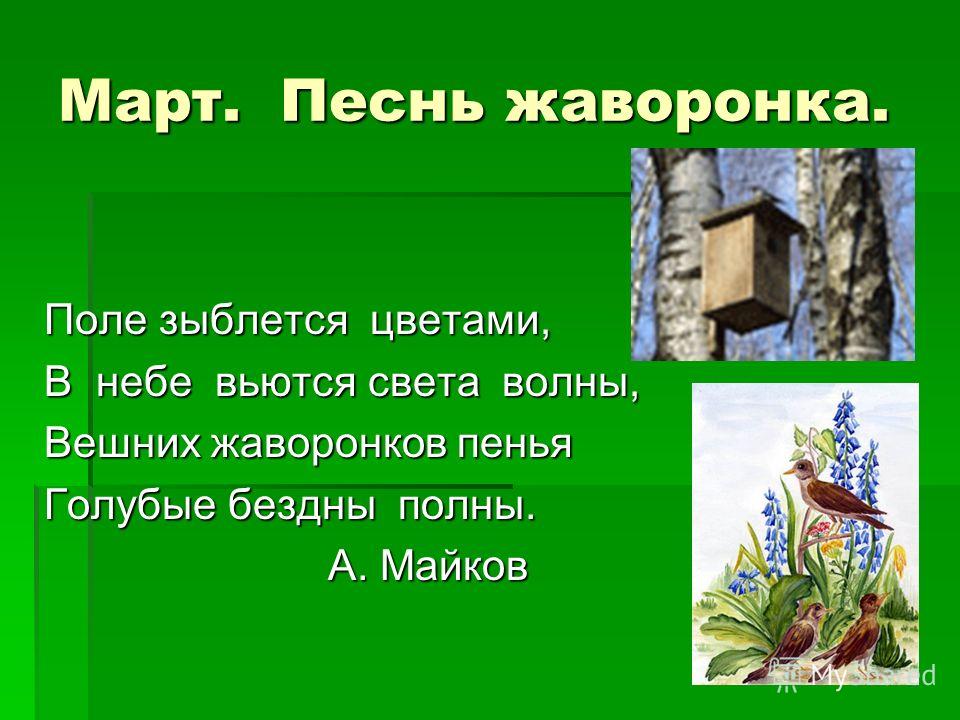 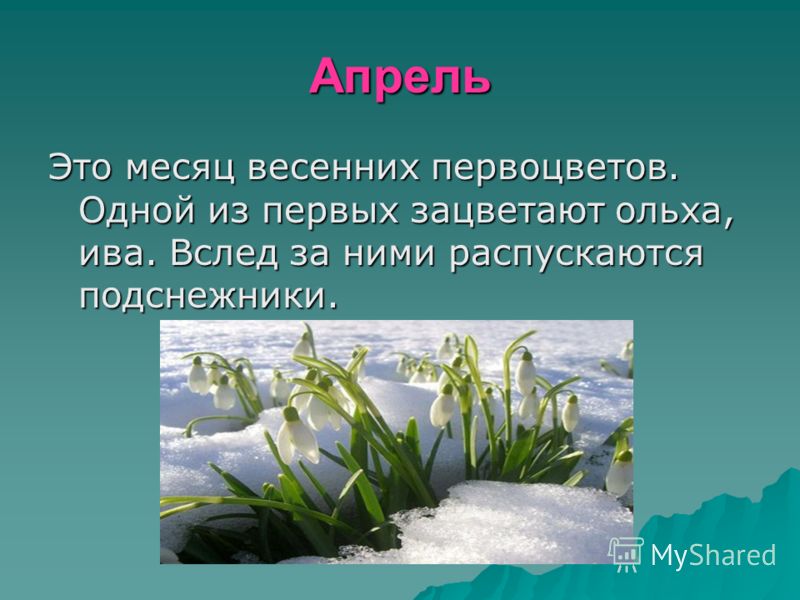 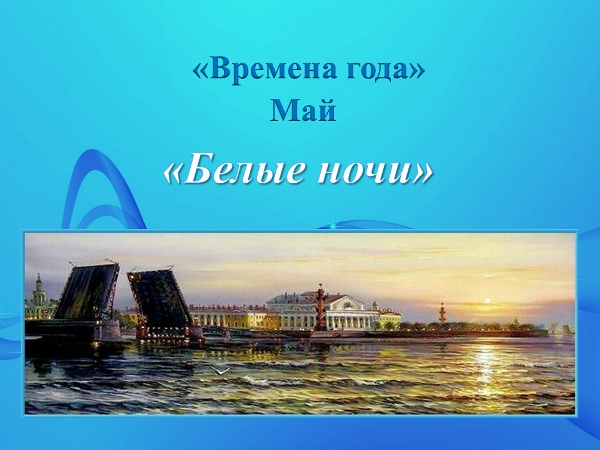 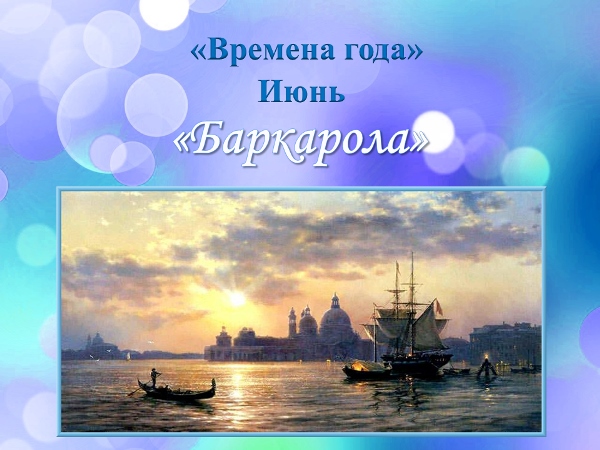 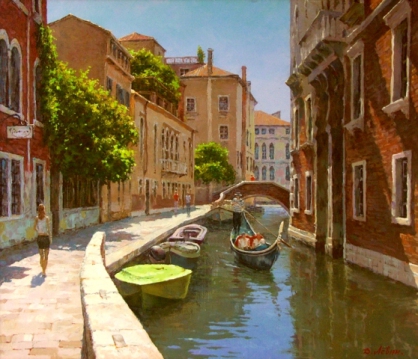 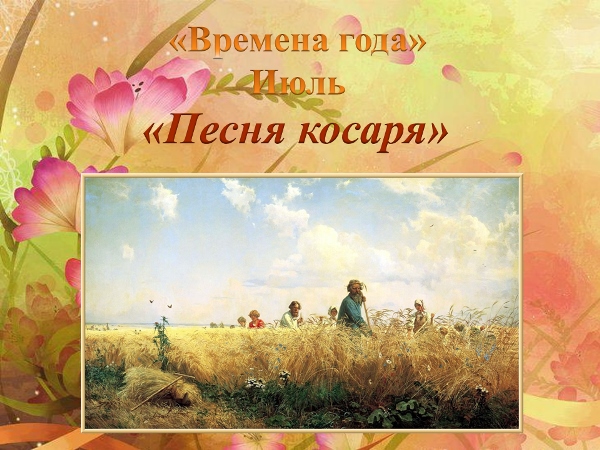 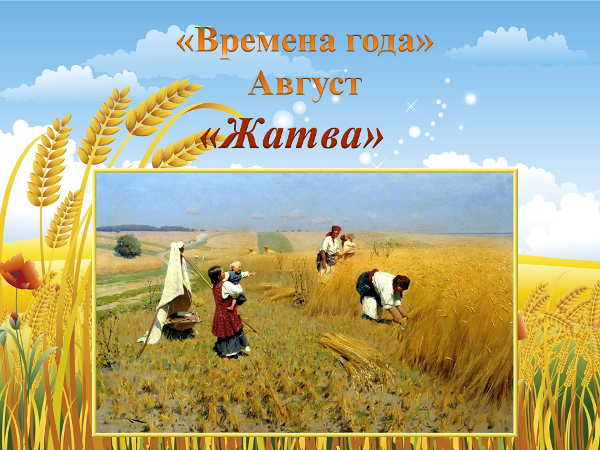 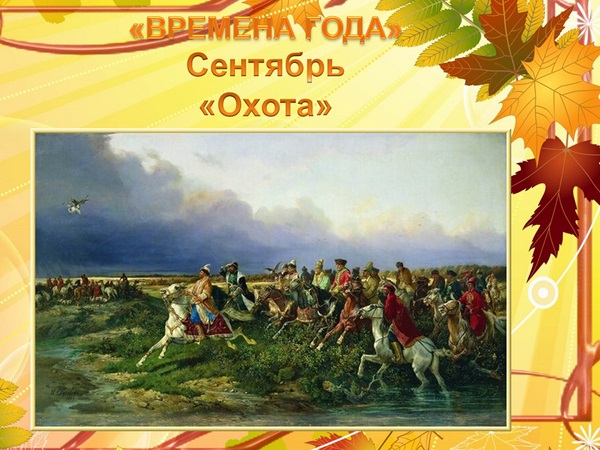 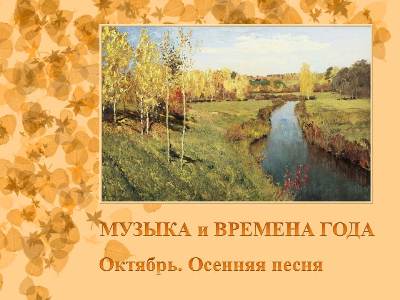 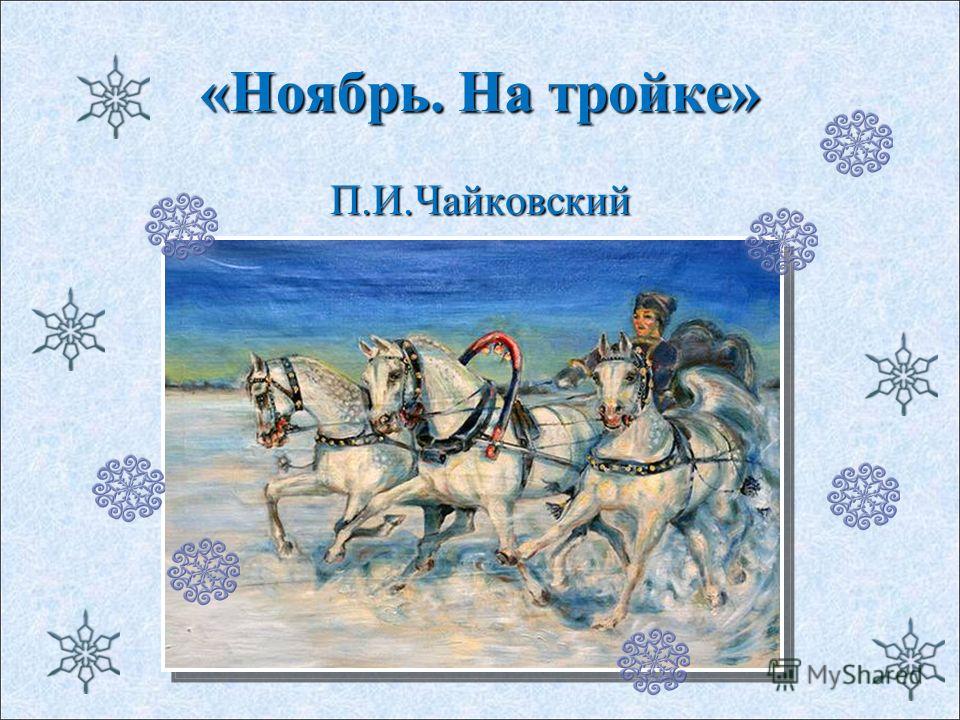 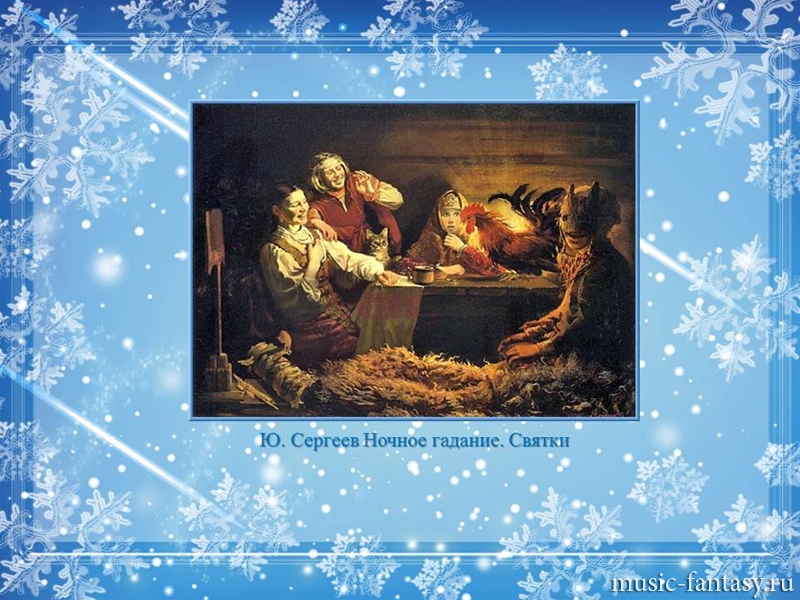